Pediatrics 2025:The AMSPDC Workforce InitiativeOctober 23, 20201:30pm – 5:30pm ETSummit # 2
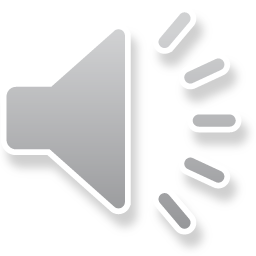 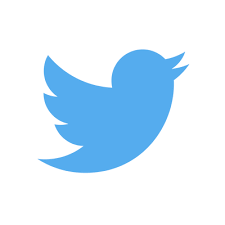 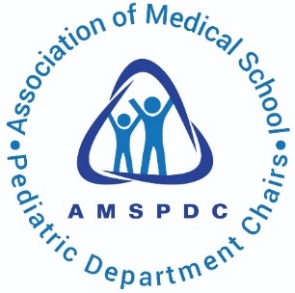 @AMSPDC
#Peds2025Workforce
AMSPDC Workforce 2025 Initiative Domain 1
Becky Blankenburg, MD, MPH
President, Association of Pediatric Program Directors
October 23, 2020
Domain 1: Changing the Educational Paradigm, with Impact on Attracting Diverse,  High-quality Trainees into Pediatrics and Undersubscribed Pediatric Subspecialties
Excited to Invite Collaborators!
Domain 1a
Curricula: Explore opportunities to redesign our UME and GME learning environments to better position pediatrics as an attractive discipline for trainees, including adopting best practices from allopathic and osteopathic medical schools that have had high pediatric matching rates, creating "fast track" programs that allow for more focused training pathways, and re-examining existing residency program components (length of training, flexibility of inpatient and outpatient training, clinical rotations in subspecialties). Incorporate novel training experiences that better prepares trainees for the patients of today and the future.
Opportunity
Fall 2021 – Pediatrics Review Committee for ACGME will begin to relook at Pediatrics Residency Core Requirements

Can provide helpful, multi-stakeholder perspectives into what the curriculum should look like
Domain 1a
Goal of Training
Needs of Children in 2030-2050 and Models of Care
Stakeholder Perspectives
Curriculum
Domain 1a
Need to conduct a lit review and needs assessment

Examples of current gaps:
Complex care
Behavioral and Mental Health
Social Justice/Equity
Advocacy Skills
Domain 1a
Goal of Training
What is our goal? 
General Pediatrician? 
Pluripotent Pediatrician?

What do we try to teach in residency/fellowship vs. life-long learning?
Needs of Children in 2030-2050 and Models of Care
Stakeholder Perspectives
Curriculum
Domain 1a
Parents, Children, Adolescents (diverse)
Community Organizations
Learners (allopathic and osteopathic medical students, residents, fellows with diverse backgrounds and interests)
MPPDA
ACGME
ABP
AAP
COMSEP
AACOM
CoPS 
Physician Scientist Group
AMSPDC
APA
Insurance Companies
CHA
Community Pediatricians and Med/Peds 
Family Medicine Physicians
Nurse Practitioners/APPs
Experts from other industries (e.g., airlines)
One Example of Needs Assessment
CoPS Subspecialists Perspectives’ on (pediatric) Training (SPOT) Action Team 
Creating a survey for all subspecialties:
For residents not going into your subspecialty: 
What are the 5 consults you get that you think general pediatricians/other subspecialists should be able to handle?
For residents going into your subspecialty:
What you want residents to know when entering your fellowship?
Additional Needs Assessment            for Domain 1a
Identify likely model(s) of care (Domain 2)
Explore when residents make decisions on gen peds vs. subspecialty
Explore other training models
Look at other training (Child Neuro, Accelerated Research Pathway)
Explore 3 tracks (what would they look like? When residents differentiate?)
Ambulatory gen peds
Acute care specialties (PHM/PCCM/NICU/PEM)
Organ based specialties
Explore how Individualized Curricula are currently used
Additional Needs Assessment            for Domain 1a
Funding models for UME/GME
Create evaluation metrics that capture patient outcomes (and routinely collect it)
Domain 1b
Advocacy: Engage our regulatory agencies (ACGME, LCME, AACOM) in order to drive change in our educational requirements.
Domain 1c
Subspecialty Exposure: Explore approaches to increase subspecialty exposure early in training (especially in undersubscribed subspecialties), e.g. via models for sharing subspecialty experiences across training programs at different institutions and via increasing interactions between residents and subspecialty fellows.



*Significant overlap between Domains 1c, 1d and 4c, 4d
More Information Neededfor Domain 1c (Subspecialty Exposure)
Need to define which subspecialties really are undersubscribed compared with national patient needs of practicing providers (not needs in terms of fellowship spots) (Domain 2)
How do we create a sustainable system of # of fellows and # of providers long-term? (Domain 2)
More current data re: 
When do people make decisions on subspecialty choice (premed? medical school? Early residency?)
How do people make decisions on subspecialty choice (premed? medical school? Early residency?)
Potential Solutionsfor Domain 1c (Subspecialty Exposure)
(pre-UME, UME) Increase meaningful exposure to subspecialties in pre-med and medical school
(UME) Share what specialties exist in different residency programs during residency recruitment process
(GME) Early exposure to subspecialties in residency (combination of inpatient and outpatient; can also use virtual and visiting rotations)
(GME) Keep all fellowship matches in the 3rd year
(GME) Create models where residents can stay for fellowship if they do well
(GME) Domain 1b: Work with ACGME/subspecialty societies to not put forward new fellowships/approve fellowship positions/programs if those subspecialties are not needed
Domain 1d
Positive Role Modeling: Develop innovative approaches to enhancing engagement between faculty and trainees by celebrating unique aspects of careers in pediatrics, including science, clinical care (including a broader exposure to clinical activities in a given subspecialty, e.g. outpatient plus inpatient experiences), advocacy, and administration.


*Significant overlap between Domains 1c, 1d and 4c, 4d
Potential Solutionsfor Domain 1d (Positive Role Modeling)
(pre-UME) Earlier exposure to variety of pediatric fields to balance out the overwhelming focus on adult medicine throughout the 4 years of med school
(pre-UME) Leverage the relationship that children have with their pediatricians as potential career mentors as well as care providers
(pre-UME) Pathway programs to increase elementary school, high school, community college, college -- can do nationally (virtually)
(pre-UME, UME, GME) National campaign to increase the visibility of pediatricians, their varied roles in society and community
Potential Solutionsfor Domain 1d (Positive Role Modeling)
(UME) Increase exposure to pediatricians in the pre-clinical years (directors, mentors, physical diagnosis)
(UME and GME) Panels of pediatricians from different fields discussing their career paths (Gen Peds, Subspecialties, Researchers, etc) - could consider virtual options
(UME and GME) More exposure needed to pediatric science, research (bench, clinical, pop health, med ed, QI)
Potential Solutionsfor Domain 1d (Positive Role Modeling)
(GME) A month of shadowing which includes a variety of what they’re interested in: subspecialties of interest, bench research, clinical, etc. 
Time for self-reflection; spend time thinking about themselves and what they want for personal careers.
(GME) Track programs that incorporate significant experiences in underserved communities-spending time with pediatricians practicing in those areas
Excited to Invite Collaborators!
Next Steps
Sub-Action Team 1a (Needs Assessment for Curriculum)
Sub-Action Team 1c/d and 4c/d (Early Exposure and Role Modeling for Pediatrics and Pediatrics Subspecialties)
Small Groups Today
Goal of Training
Are there gaps in the ways we are thinking about the curricular needs assessment?
Who else would you add to the stakeholder list?
Needs of Children in 2030-2050 and Models of Care
Stakeholder Perspectives
Curriculum
Parents, Children, Adolescents (diverse)
Community Organizations
Learners (allopathic and osteopathic medical students, residents, fellows with diverse backgrounds and interests)
MPPDA
ACGME
ABP
AAP
COMSEP
AACOM
CoPS 
Physician Scientist Group
AMSPDC
APA
Insurance Companies
CHA
Community Pediatricians and Med/Peds 
Family Medicine Physicians
Nurse Practitioners/APPs
Experts from other industries (e.g., airlines)